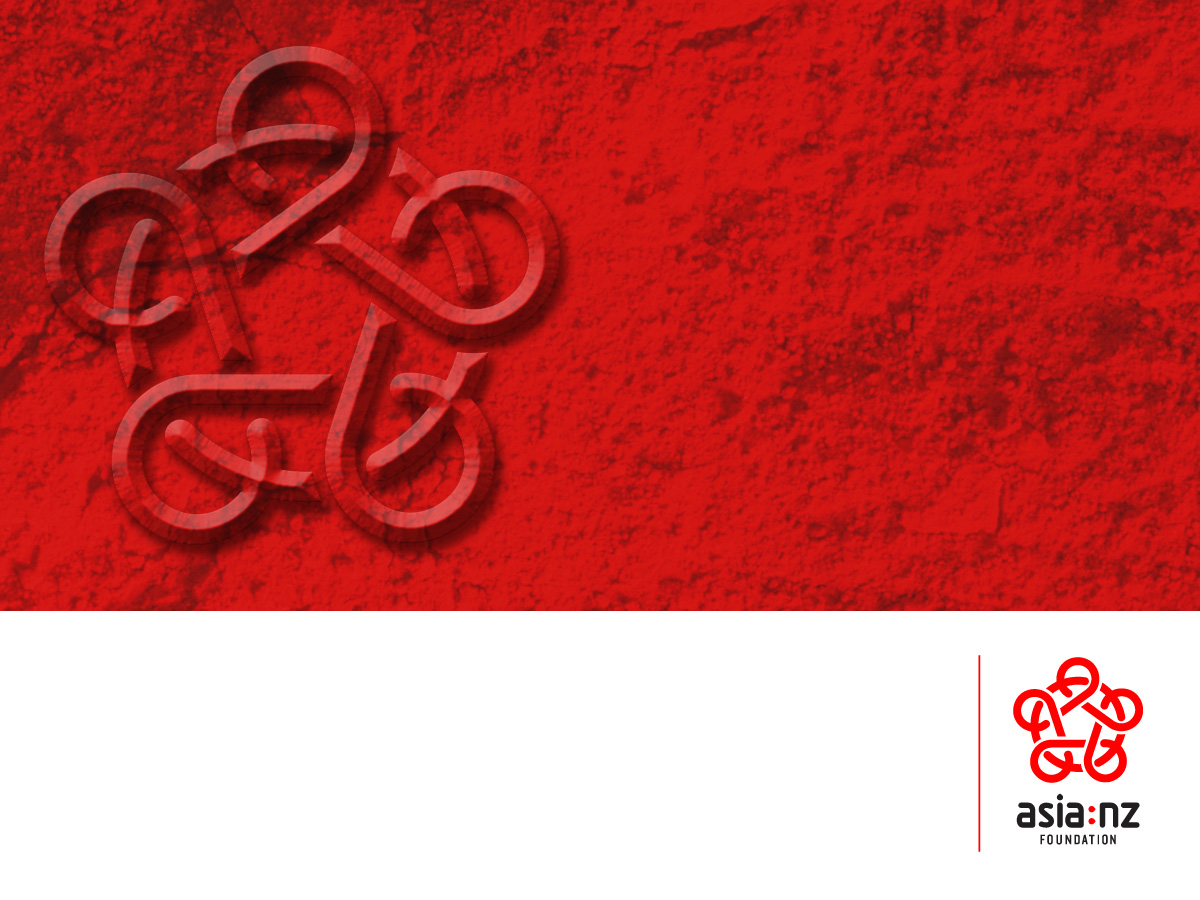 STRATEGIC PLAN
2013
How quickly can you find these facts about Japan?
Go to 
http://web-japan.org
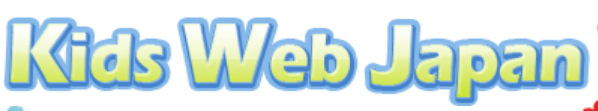 Which countries share a border with Japan?
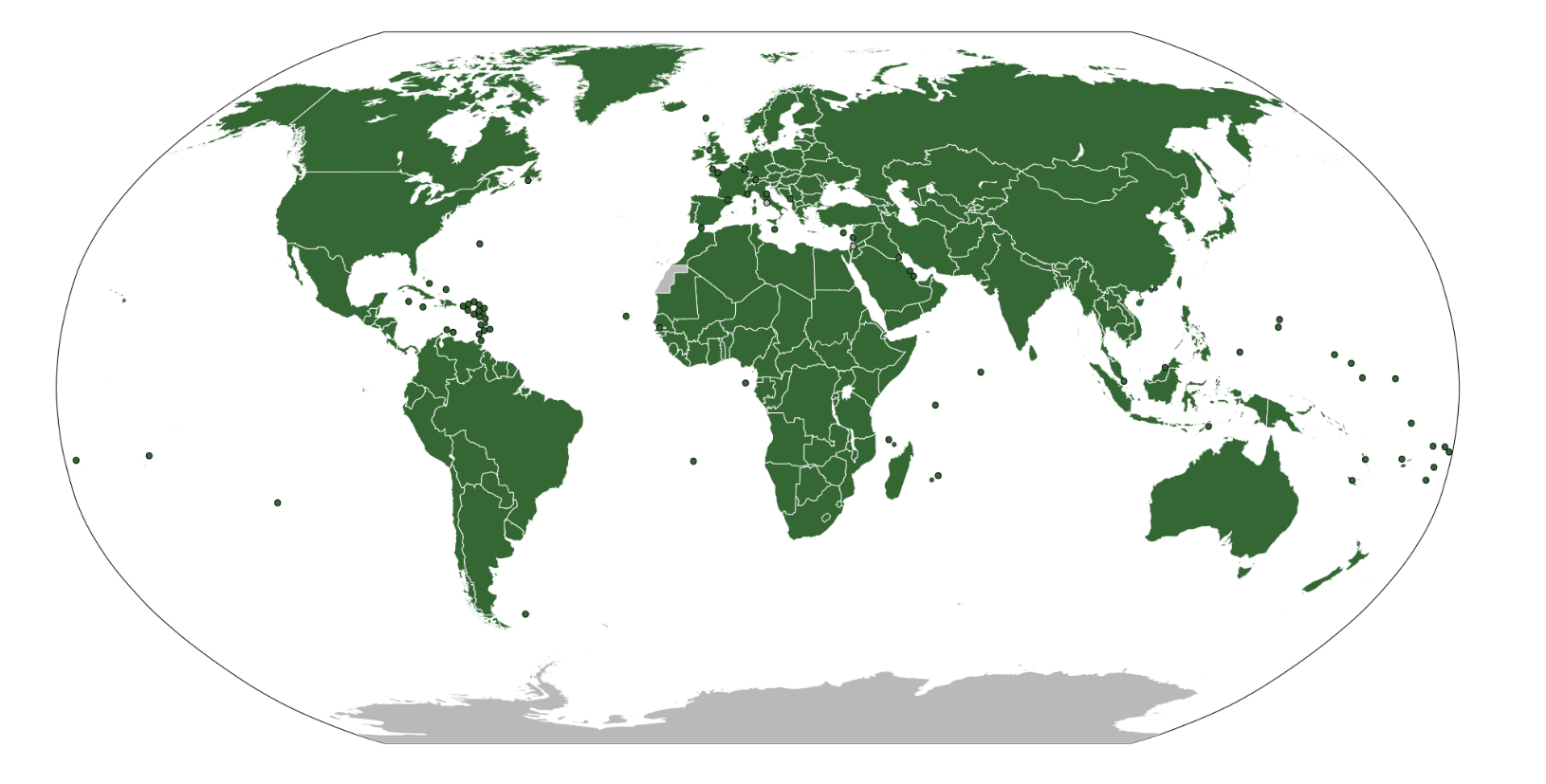 How many regions does Japan have?
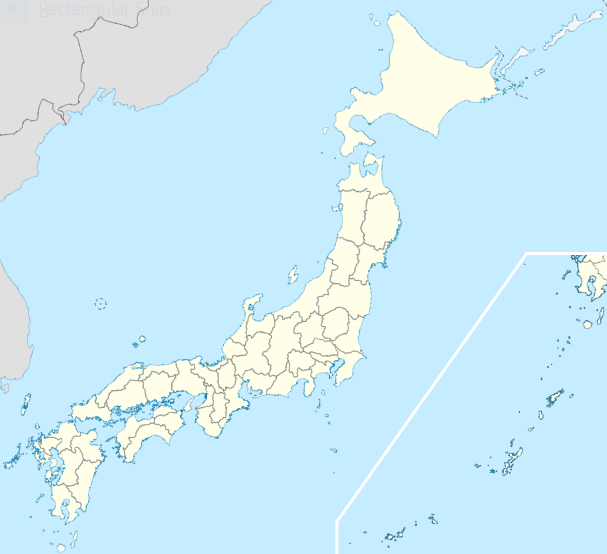 * Map retrieved from https://en.wikipedia.org/wiki/Provinces_of_Japan
The capital of Japan is in the Kanto region. What is the name of the capital?
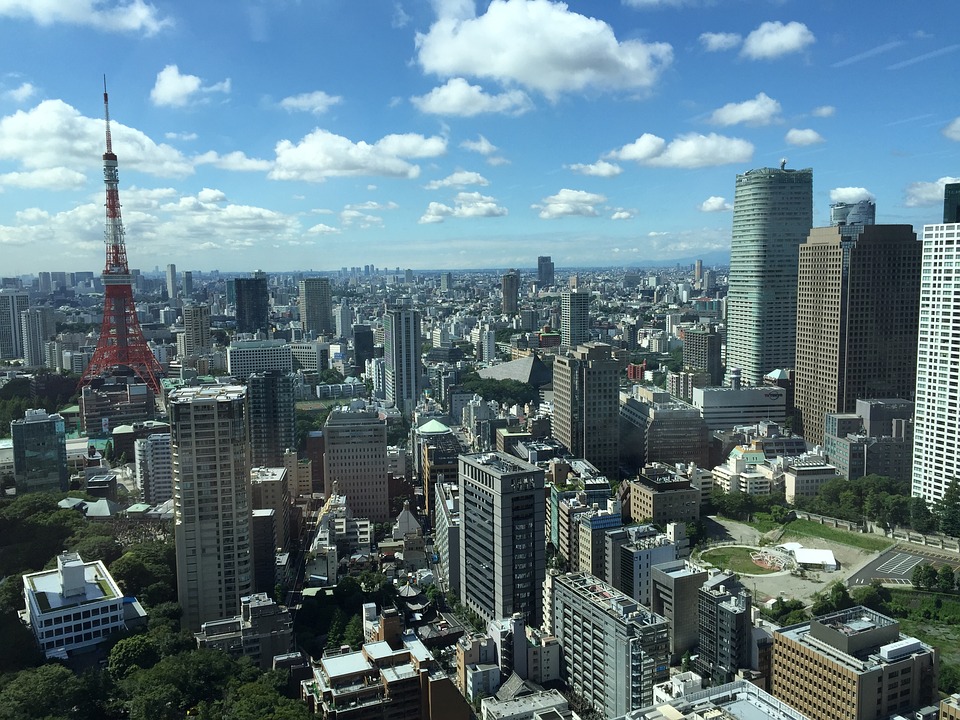 * Photo retrieved from https://pixabay.com/en/tokyo-japan-city-office-1121869/
What is the population of Japan?
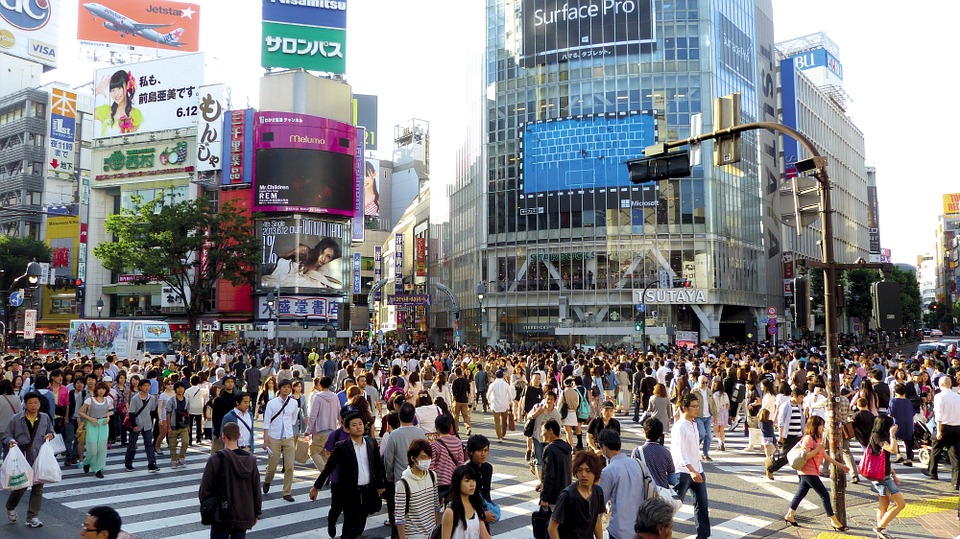 * Photo retrieved from https://pxhere.com/en/photo/1004785
How much of the country is covered in mountains?
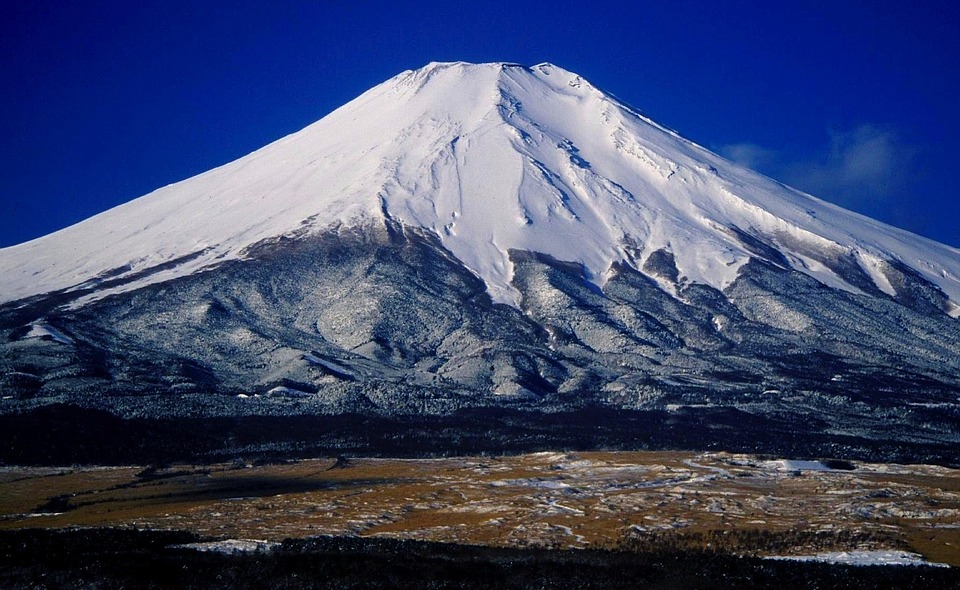 Mount Fuji is the highest mountain in Japan.
* Photo retrieved from https://pixabay.com/en/mount-fuji-japan-landscape-84135/
How long do students in Japan go to High School for?
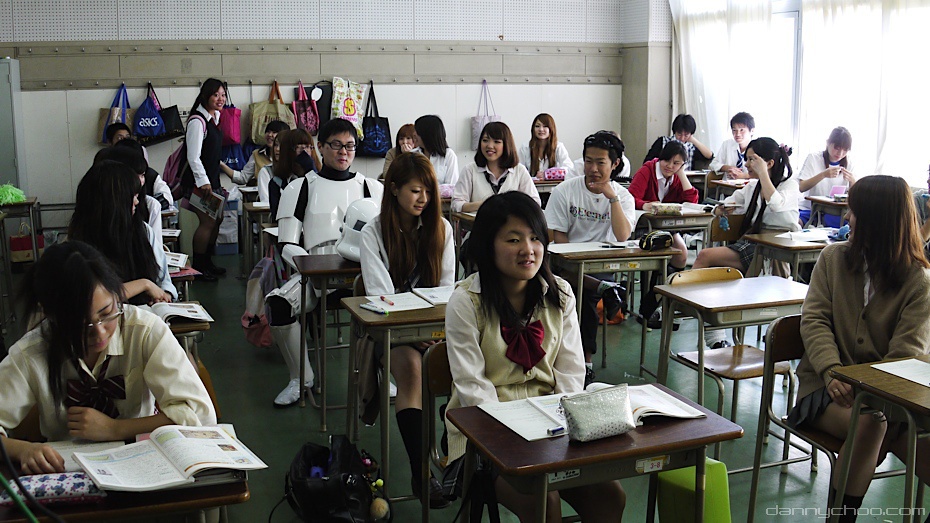 * Photo retrieved https://www.flickr.com/photos/aisforangie/28997419
At schools in Japan, how many students are there in each class?
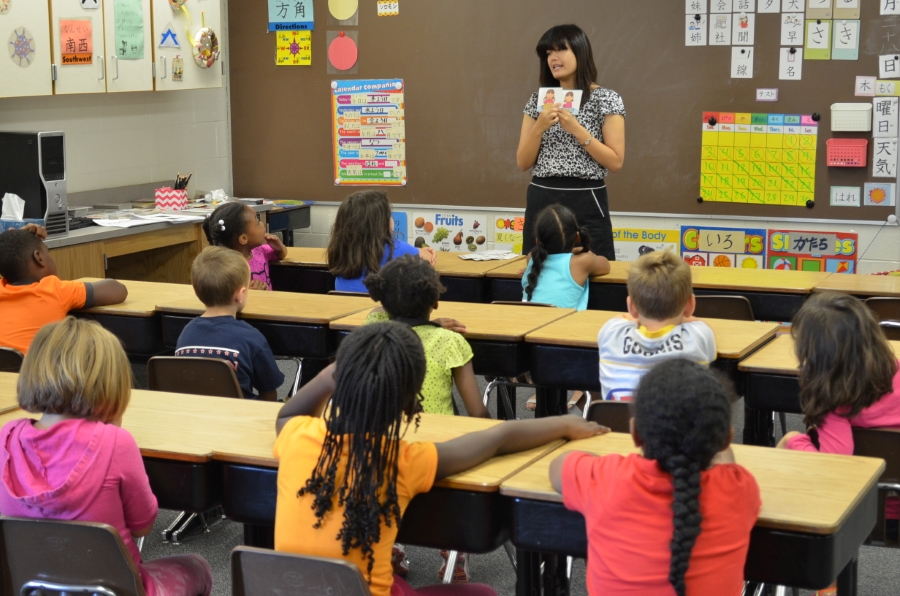 * Photo retrieved  http://schoolofopen.p2pu.org/the-2nd-oer-summer-camp-on-luxi-island-of-cc-china-mainland/
What are the characters (letters) called that are used to write Japanese?
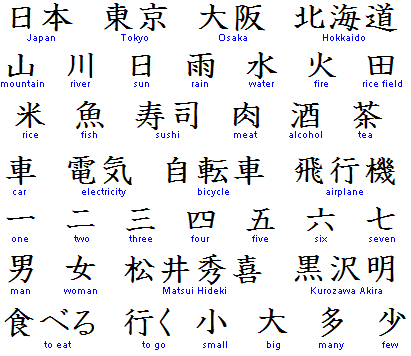 * Image retrieved from https://en.wikipedia.org/wiki/Katakana
What is Japan’s national sport?
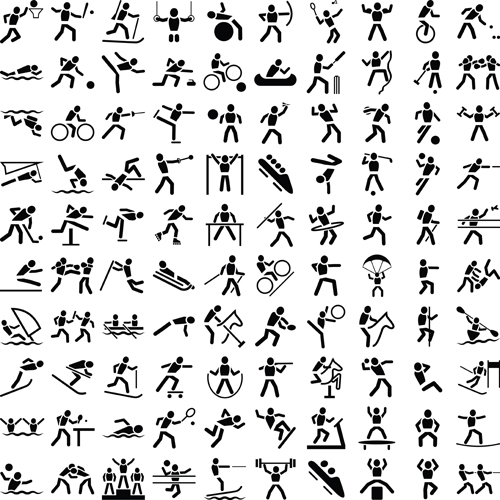 * Image retrieved from http://www.publicdomainfiles.com/show_file.php?id=13526795418186
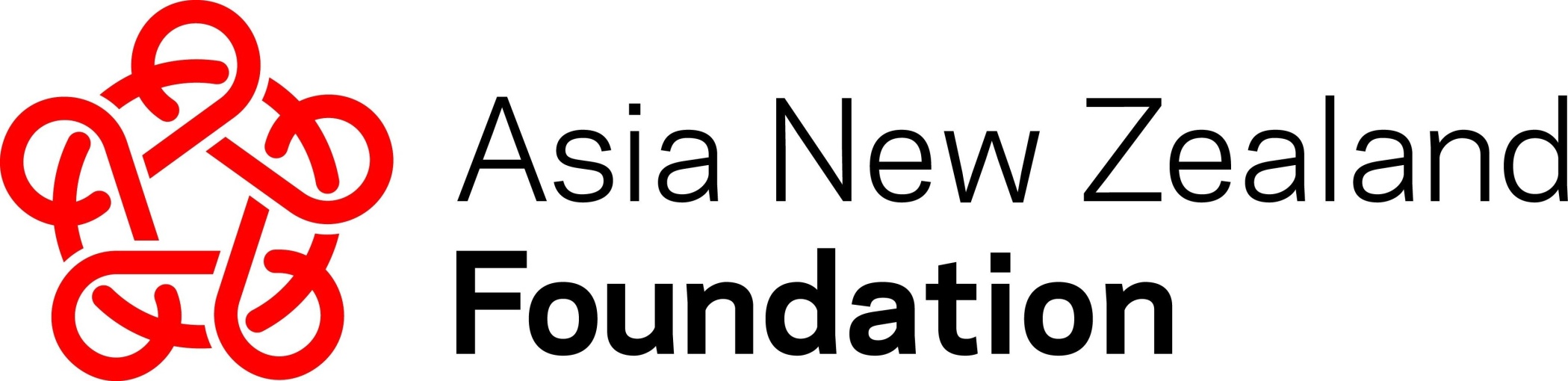 www.asianz.org.nz